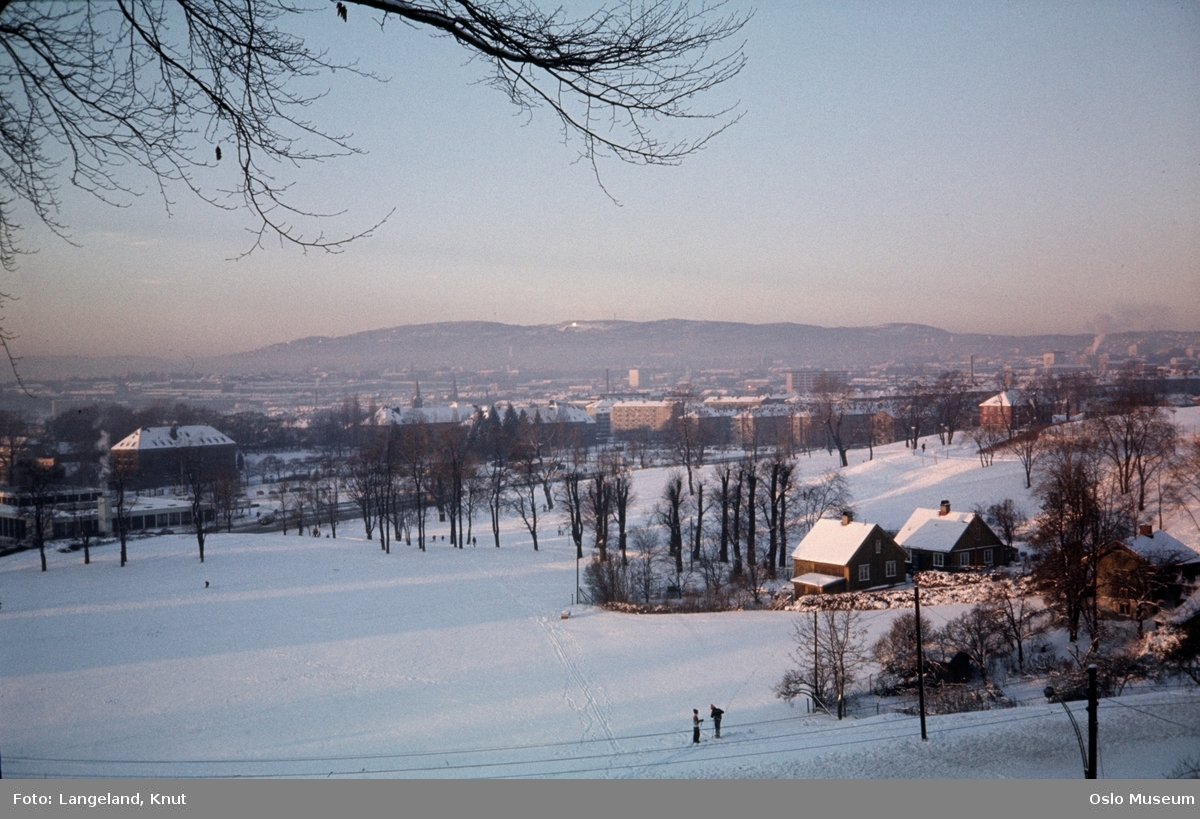 Velkommen til medlemsmøte 17. januar 2023
Enerhaugen, Grønland og Tøyen historielag
[Speaker Notes: Fra Økernveien, Caltexløkka, Botanisk museum, Tøyen gårds østre portstuer, Bellevue. Des 1977, Oslo museum.]
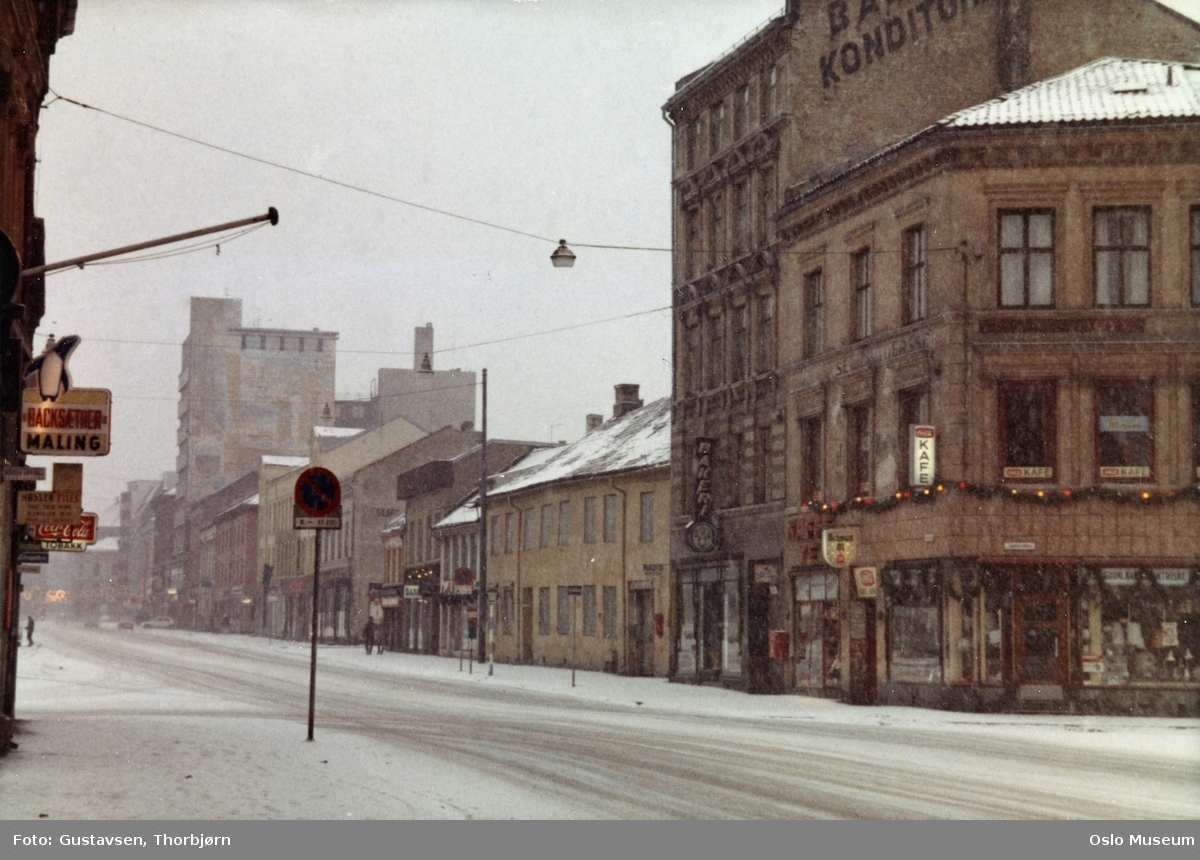 Program 1. halvår 2023

14. feb.	«Trikken vår»
14. mar.	Kvinner i EGT-området, kjente og glemte
25. apr.	Arbeidermuseet Sagene, foredrag og vandring
23. mai	Frysjuhallen og livet på Kutørjet
13. jun	Matvandring på Grønland

Idrettshistoriegruppa møtes på Asylet, Grønland:
19/1, 16/2, 16/3, 20/4, 25/5 og 15/6

Sjekk kalender hjemmeside!
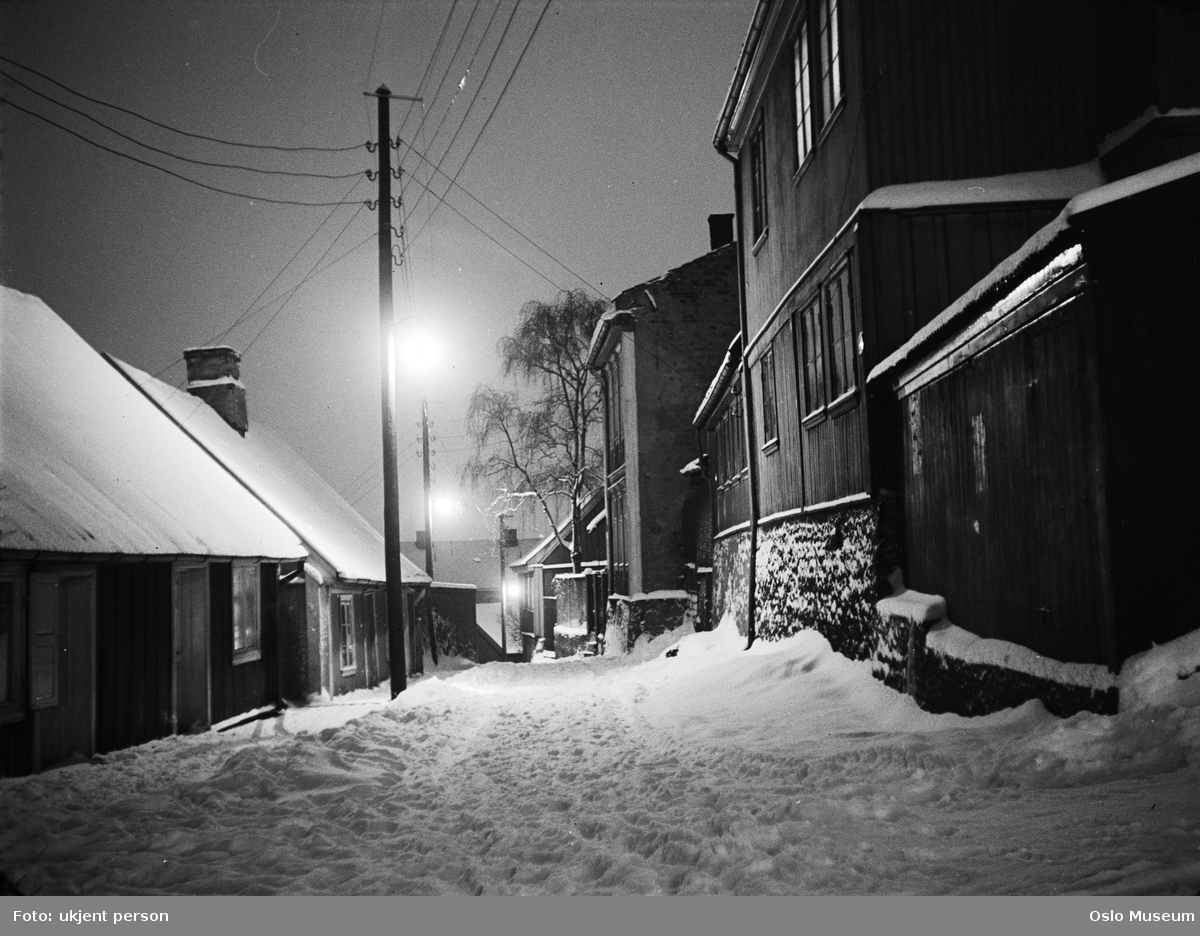 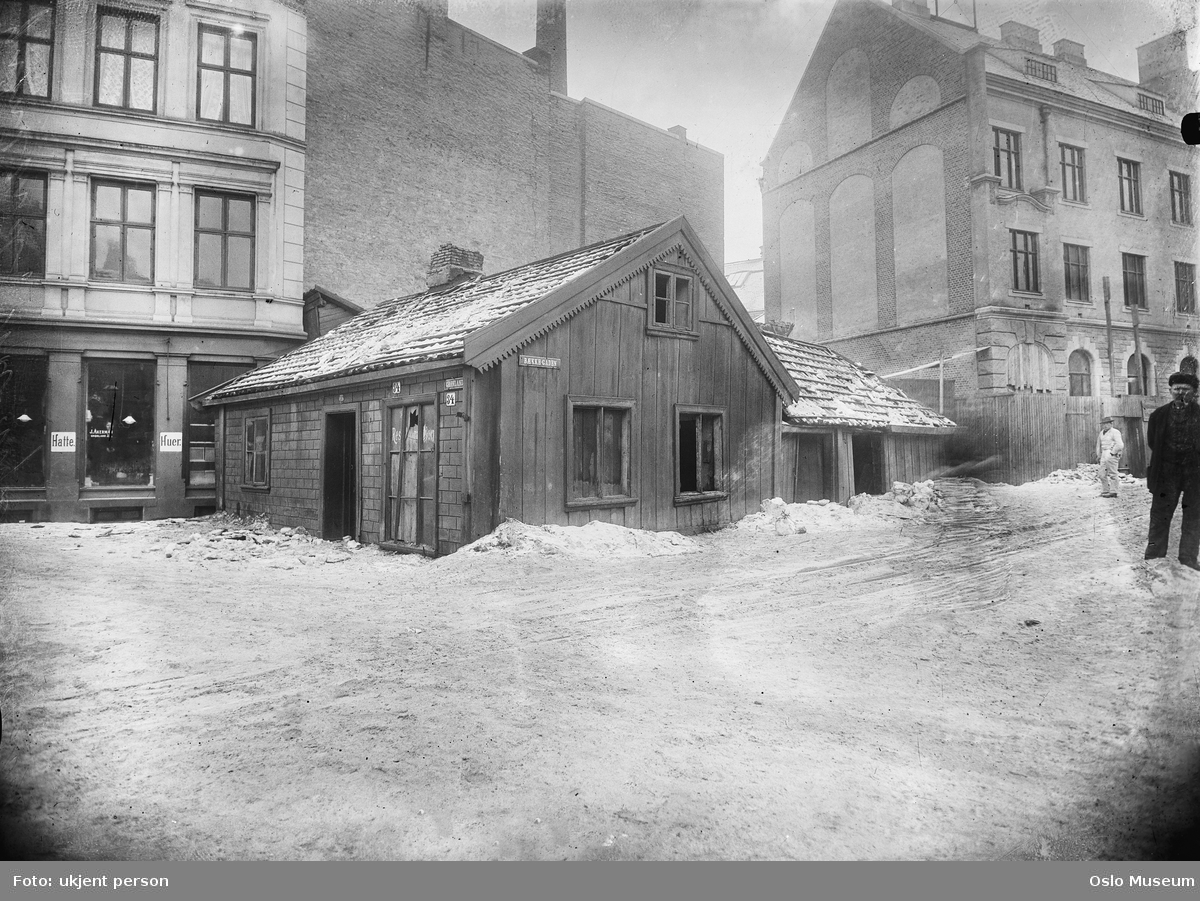 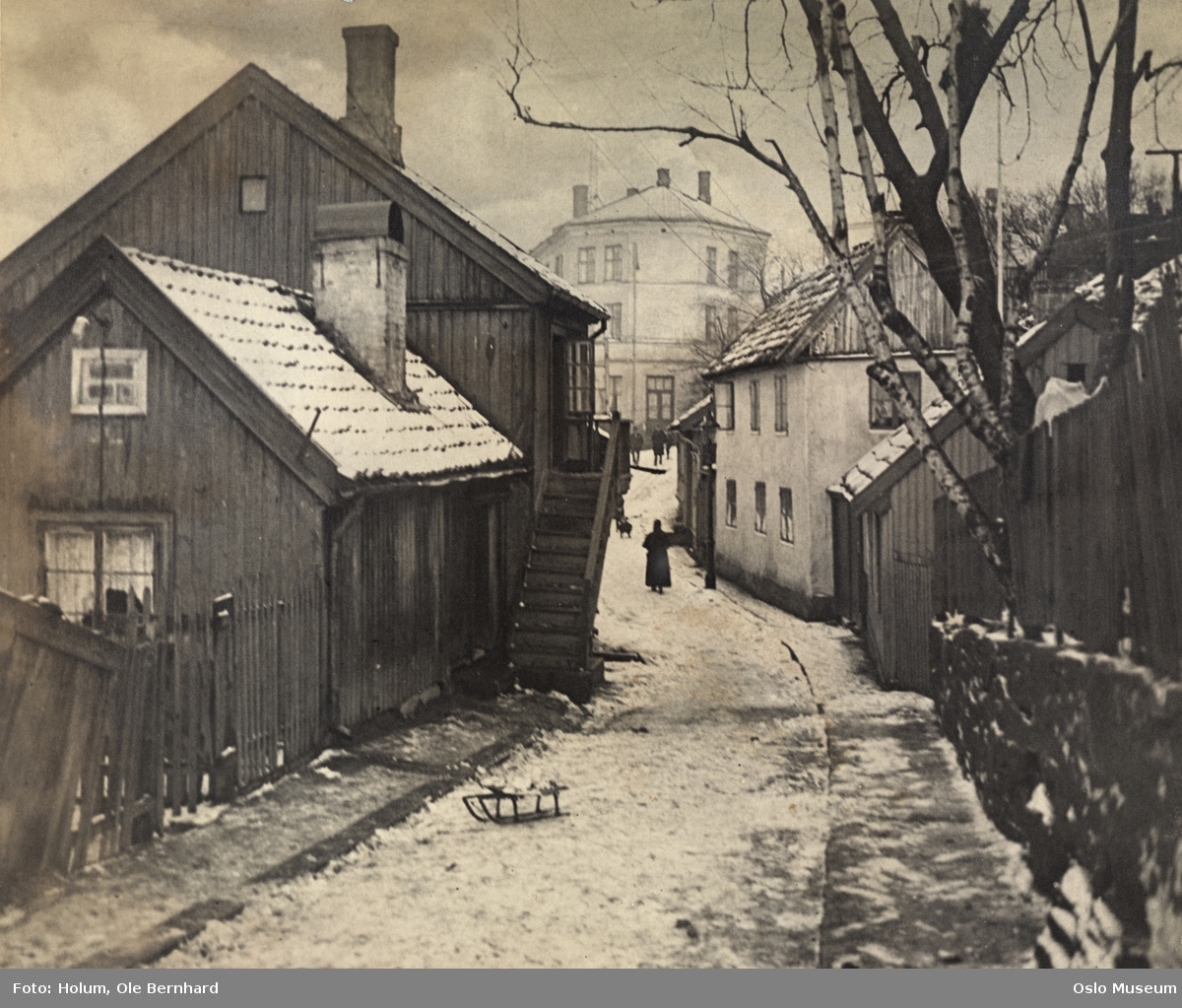 [Speaker Notes: Arbeidermuseet: Samarbeide om kartlegging av industri- og håndverksbedrifter i EGT-området. Daglig leder Gro Røde og medlem/indrettshistoriegruppa + historiker Bernt Bølviken.
Bilde fra Grønland/Tøyenbekken 1969.
Bilde fra Grønland 34/Tøyenbekken 5 1903.
Bilde fra Enerhauggata mot Sørligata 2, 1925. Ole Bernhard Holum.
Bilde fra andre ende av Enerhauggata, 1937.]
Diverse:

Årsoppgjør, regnskap og budsjetter
Årsmøte
Sponsor Grønlands Torg 2023/24
Styremøte på Oslo Byarkiv jan.
2151 frivillighetstimer, ca 1,3 årsverk

Søknader om frivillighetsmidler
Innspill til de politiske partiene i Bydel Gamle Oslo
Grasrotandel kr 3 900,-  (kr 91’ – 10’)

«Historiebrev»	– 6 nyhetsbrev pr. år
«Historiesus»	– 1 magasin pr. år

Hjemmesider:
Ref. artikler om Rudolf Nilsen

Facebook:
Ca. 2 innlegg pr uke.
Deltakelse i foreninger:
Fellesrådet for Lokalhistorielag i Oslo
	- Wittario, digitalt vandringsspill
Norgeskulturvernforbund
	- Kurs lobbyvirksomhet
	- Tilskuddsverksted (hvordan søke om 	private og off.midler)
Landslaget for lokalhistorie (momsref.)
GOF – Gamle Oslo Forum
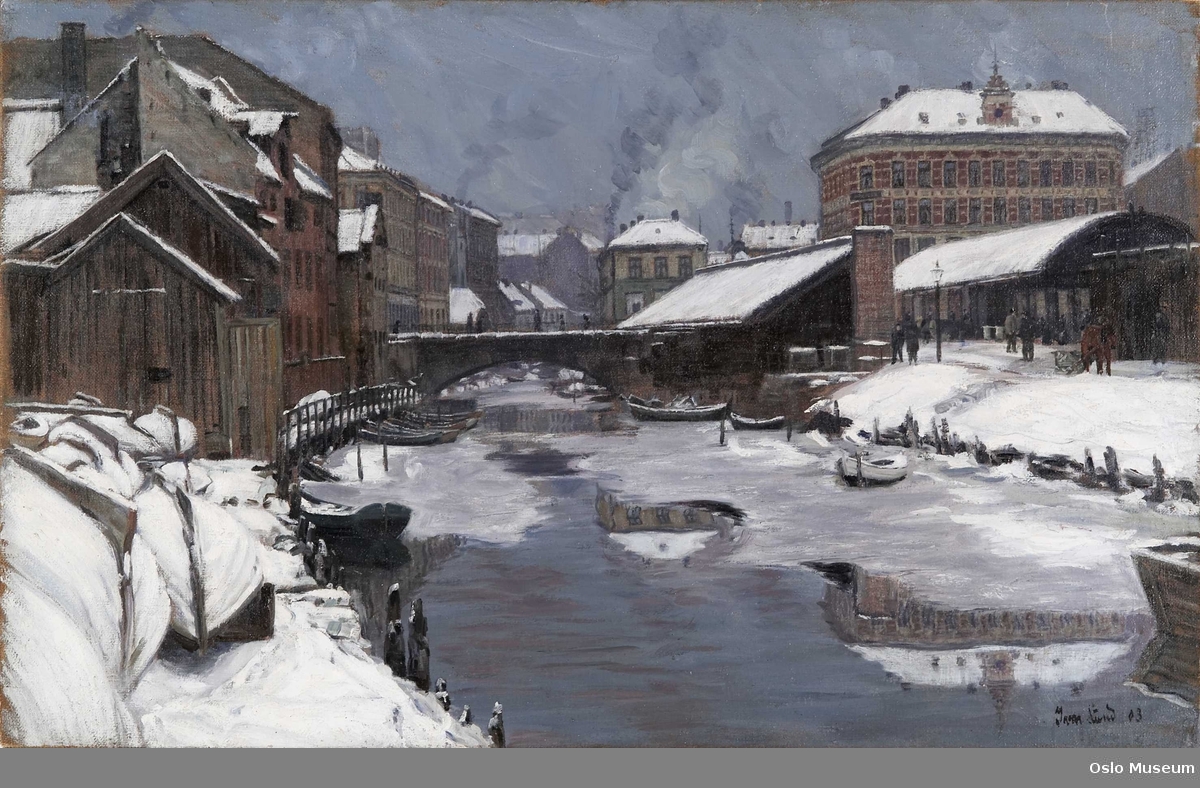 [Speaker Notes: Bilde Akerselva/Vaterlands bru, Ivar Lund 1903. Oslo Museum.]
Prosjekter
Idrettshistoriegruppa
Fotogruppa
Stolpejakten
Konge-eika
Ole Gudmundsen
«Nr. 13», Heimdalsgt 26
«Blått skilt», Olympen
Arkiv Andelslaget Grønland 28 til Oslo Byarkiv
Muntlige minner (intervjuer)
Skolehistorie i EGT-området (ref Hersleb jubileumsbok)
Misjonshuset Nordbygaten 45

Div. eiendommer:
Plakathuset på Grønland
Smedgata 25, bronsestøperiet
Landbrukskvartalet
Tøyenbekken 12
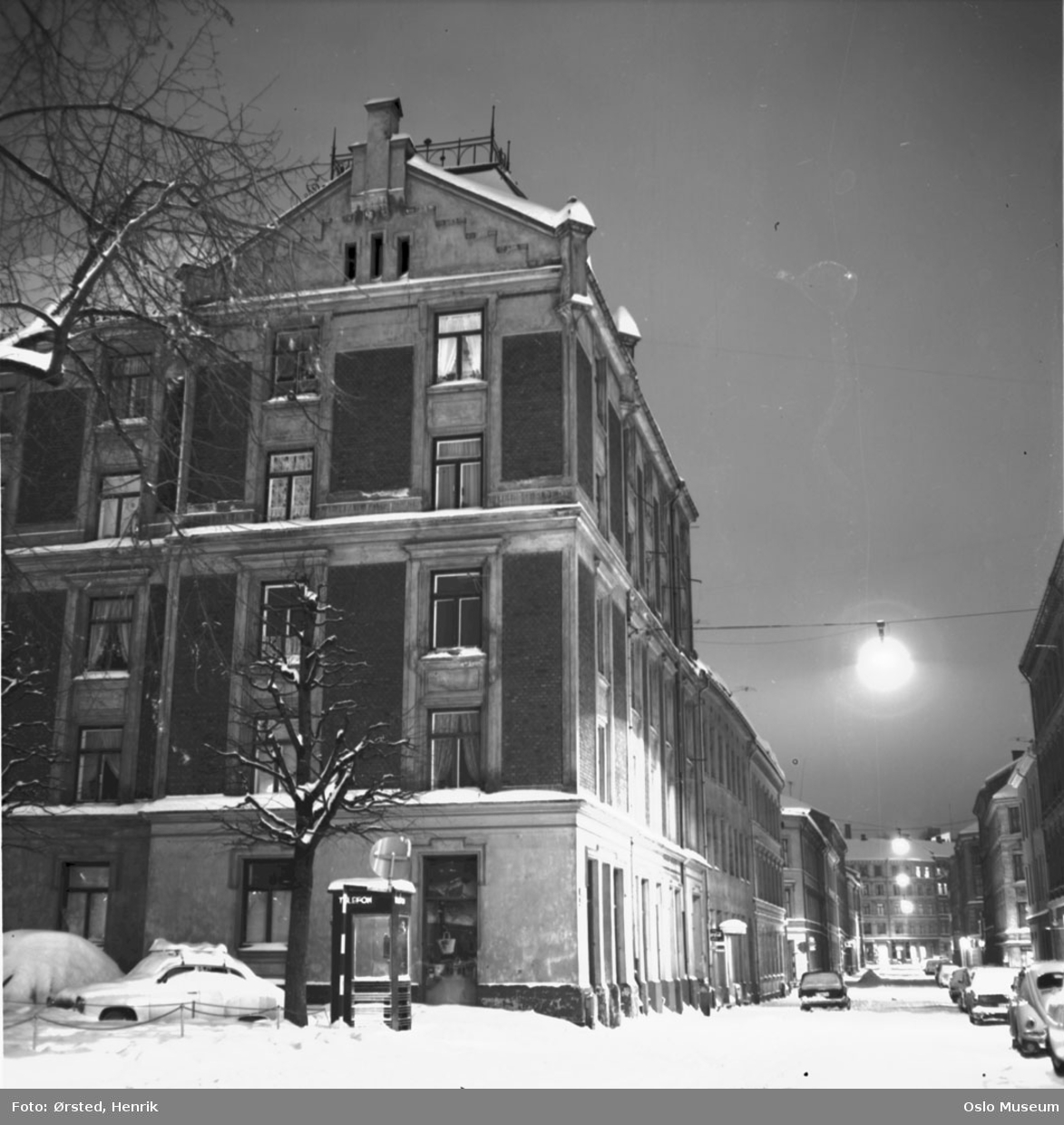 [Speaker Notes: Snublesteiner.
Bilde Heimdalsgt 26/Nr. 13 1967, Henrik Ørsted.]
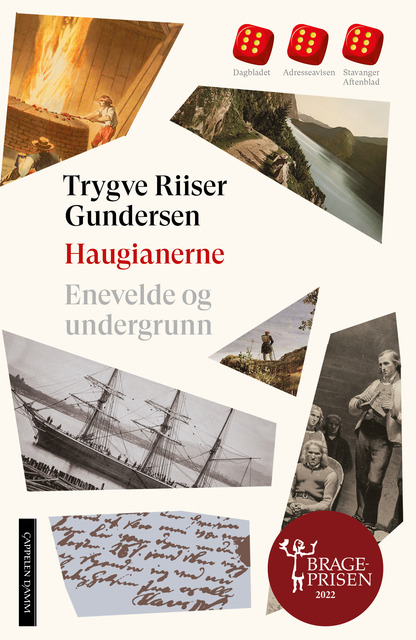 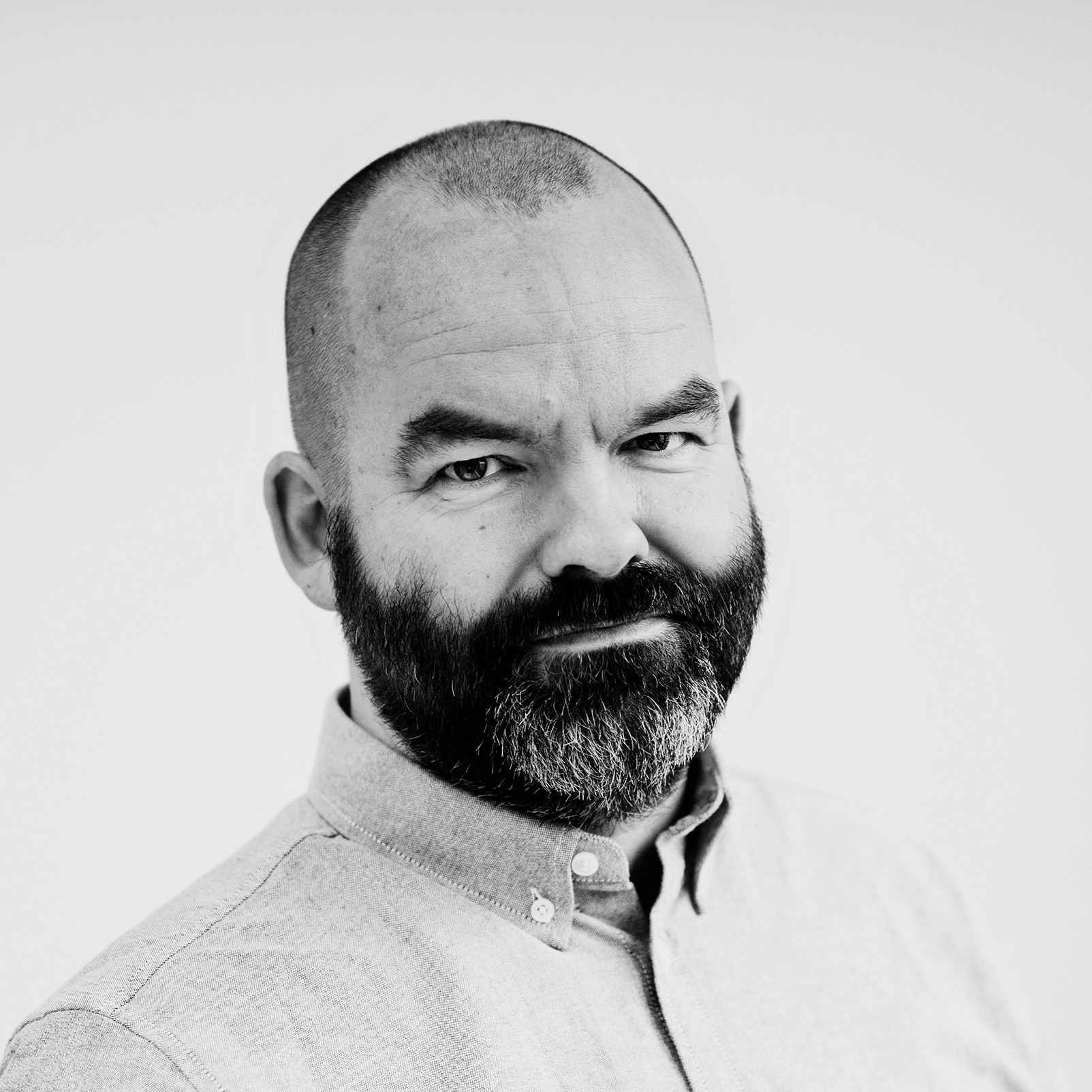 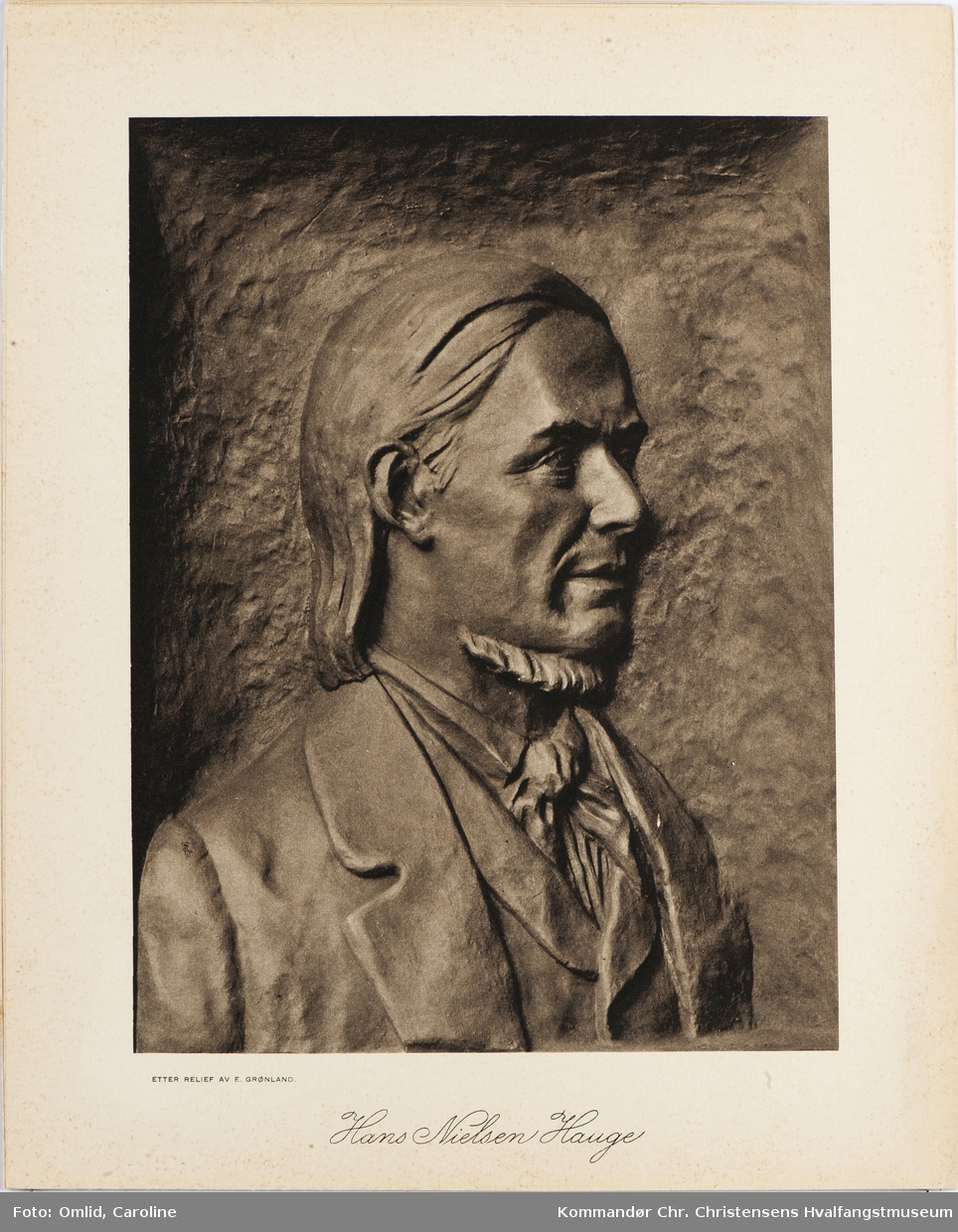